«Зимушка –зима!!!»
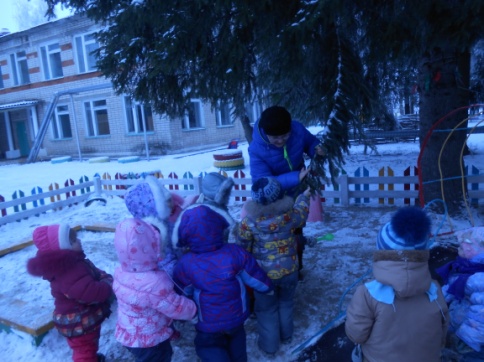 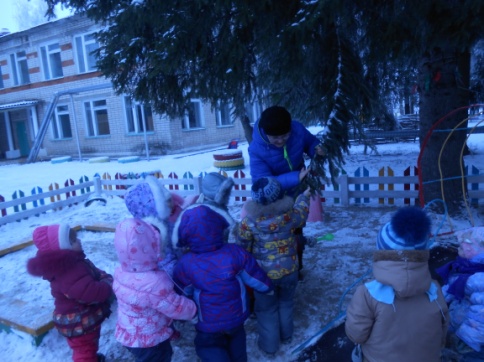 Наблюдение «На полянку, на лужок тихо падает снежок»
Знакомство со свойствами снега.
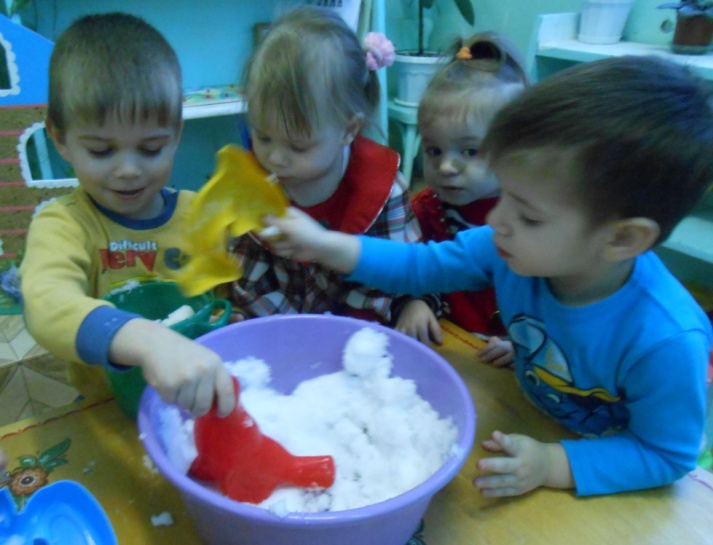 Рассматривание журнала «Зимние забавы»
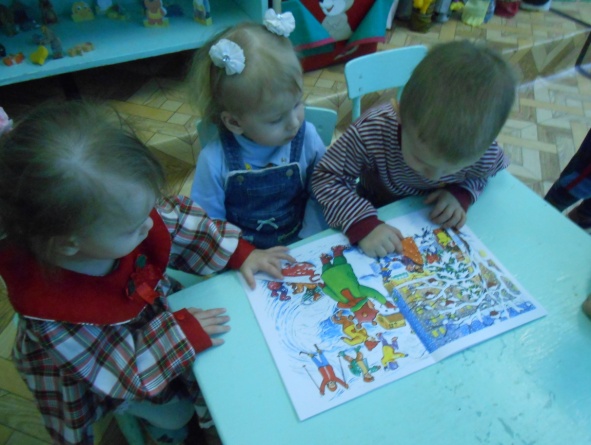 Разучивание новогодних песенок